Engineering a Competitive Future
Claire Spina
8/8/2018
Imagine a world…
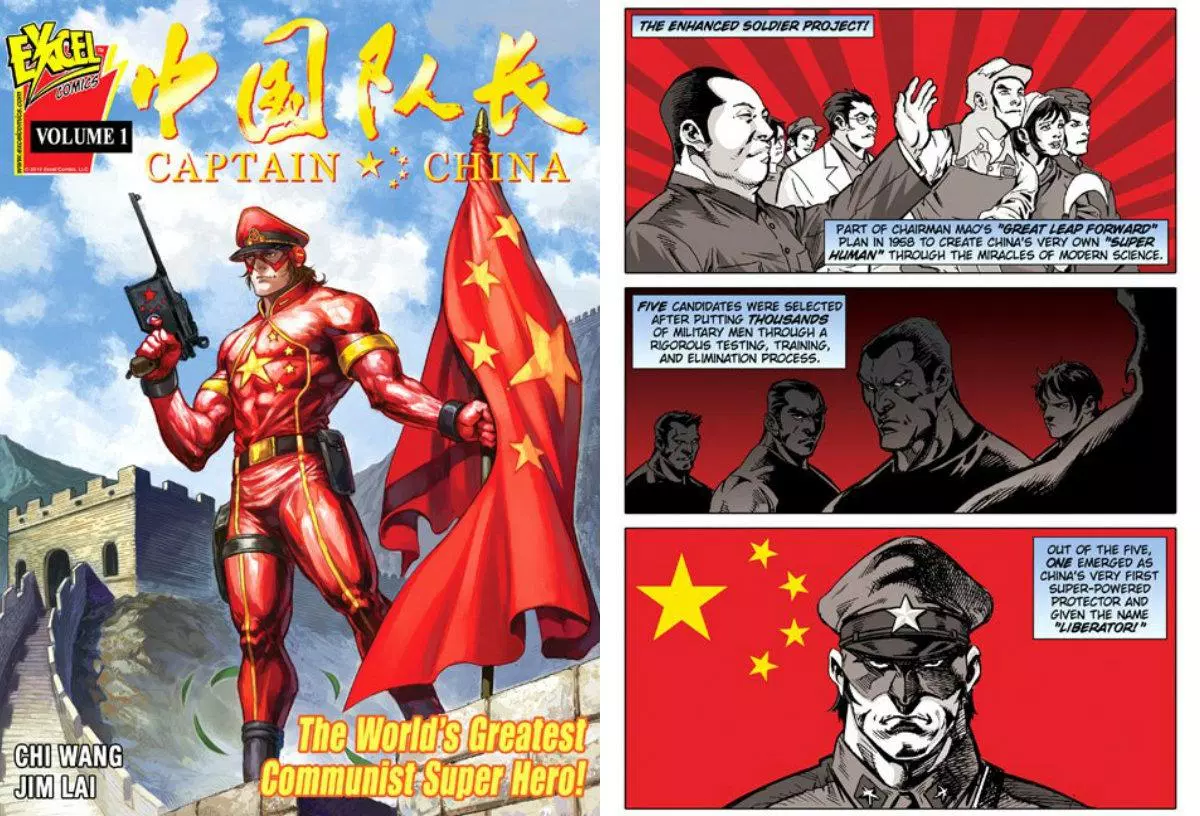 Militaries worldwide deploy genetically enhanced combatants
Insurgents within the U.S. have modified their own genomes
These enhanced humans are stronger, faster, smarter
U.S. is no longer a major military power because its soldiers are unmodified
2
The Future May Not Be So Distant
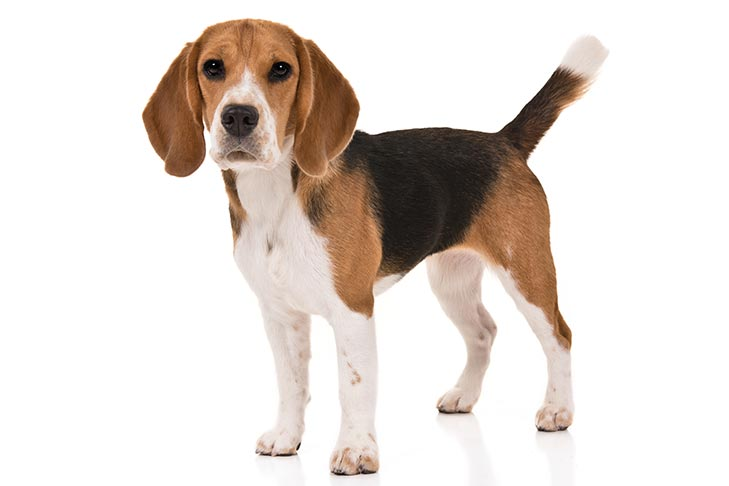 Gene
Editing
China engineered 2x more muscular dogs in 2015
Same principle could be used to produce extraordinarily strong humans 
Chinese Academy of Military Medical Sciences and Third Military Medical University both sponsor CRISPR research
3
How Do We Measure Up?
China
CRISPR gene editing trials in humans since 2015
9+ trials
86 patients treated
U.S.
One gene editing trial approved to start in 2018
FDA has placed clinical hold
Another has stalled for unknown reasons
The U.S. is falling behind.
4
Current Regulatory Process
5
Results of an Unfocused System
20 years for AquAdvantage salmon to get FDA approval
6 years to allow trial for Oxitec mosquitos- then regulation transferred to EPA
19% drop in CRISPR Therapeutics stock following FDA hold
System favors larger companies who know how to navigate process, small innovators driven out, limits technological advancement
6
Moving Forward: A Balancing Act
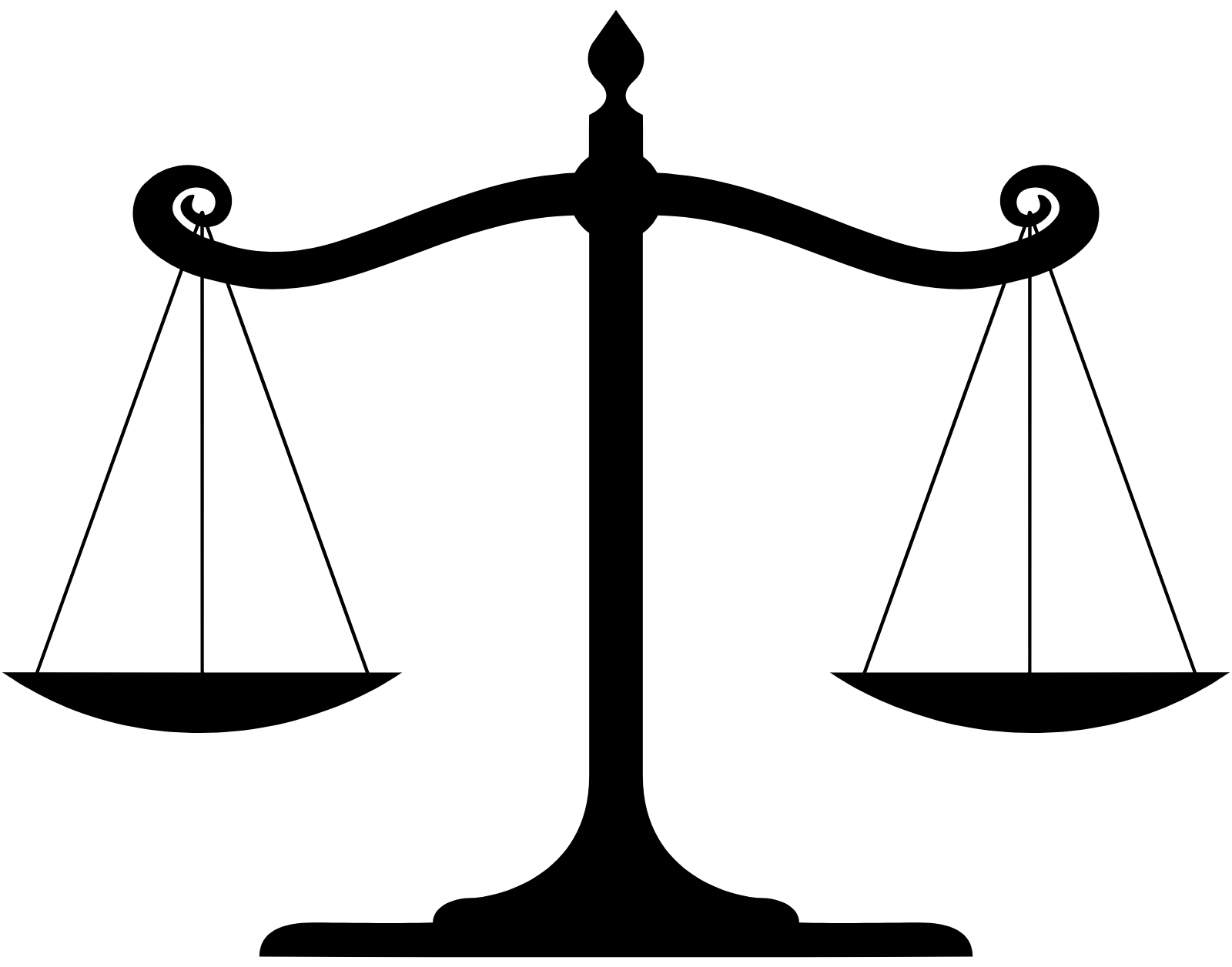 Efficiency
Help people, cure diseases
Sufficient legislation
Oversight
Safety
Avoid eugenics
Avoid conflicting legislation
Ability to function
How can the U.S. keep this balance and remain competitive in a rapidly developing field?
7
Recommendation #1
Create new center within FDA focused specifically on regulating human gene editing
FDA process already slow and costly
Gene editing is currently regulated in a small subdivision, but has the potential to drastically alter healthcare and humanity
Framework of new center should be established specifically to deal with gene editing, to avoid the long delays associated with earlier applications
Greater efficiency, encouraging greater innovation
8
Recommendation #2
Devote greater NIH funding to improving gene editing techniques
NIH Somatic Cell Editing program investing $190 million over next 6 years
$31.6 million/year
NIH budget: approx. $37.3 billion annually
Percentage going to gene editing: 0.085%
The next CRISPR?
Increased funding will help offset costs of innovation and development, help keep the U.S. competitive internationally
9
Thank You
Questions?
10
Sources
Slide 3
https://www.cnn.com/2015/10/28/world/china-mutant-dogs-genetic-engineering/index.html
Slide 4
https://www.npr.org/sections/health-shots/2018/02/21/585336506/doctors-in-china-lead-race-to-treat-cancer-by-editing-genes
https://labiotech.eu/medical/crispr-therapeutics-fda/
Slide 5
https://osp.od.nih.gov/biotechnology/faq-onthe-nih-review-process-for-human-gene-transfer-trials/
https://www.fda.gov/aboutfda/centersoffices/officeofmedicalproductsandtobacco/cber/ucm471141.htm
https://www.forbes.com/sites/matthewherper/2017/10/16/the-cost-of-developing-drugs-is-insane-a-paper-that-argued-otherwise-was-insanely-bad/#7e724e6a2d45
https://www.sciencedirect.com/science/article/pii/S2452302X1600036X
Slide 6
http://thehill.com/opinion/healthcare/358893-current-fda-approach-to-genetically-engineered-animals-is-flawed
https://www.wired.com/story/oxitecs-genetically-modified-mosquitoes-are-now-the-epas-problem/
https://www.bloomberg.com/news/articles/2018-05-30/gene-therapy-company-crispr-drops-after-fda-puts-hold-on-trial
Slide 9
https://www.nih.gov/news-events/news-releases/nih-launch-genome-editing-research-program
https://www.nih.gov/about-nih/what-we-do/budget
11